УЧИМ БУКВЫ
Бойкова Оксана Владимировна, учитель начальных классов МОУ СОШ №1 г. Конаково Тверской обл.
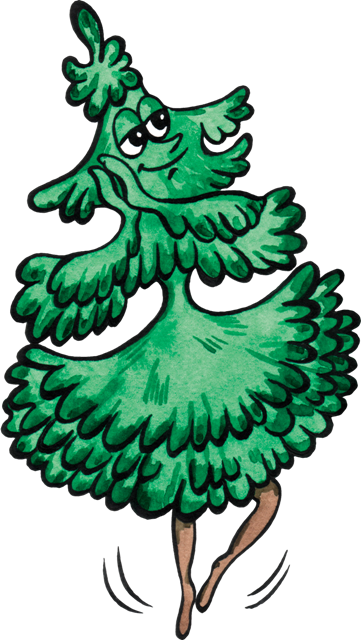 БУКВА Е
ЕХИДНА
Е
Это зверюшка вполне безобидная,
Правда, наружность у ней незавидная.
Люди бедняжку назвали – «ЕХИДНА».
Люди, одумайтесь!
Как вам не стыдно?!
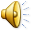 Бойкова Оксана Владимировна, учитель начальных классов, МОУ СОШ №1 г. Конаково
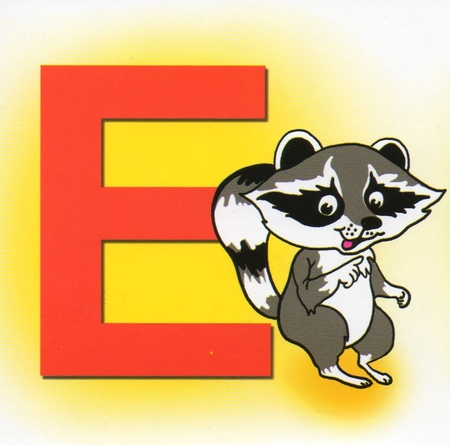 Ежевику ел енот, широко разинув рот. Вдруг, из ягоды кулак, Показал ему червяк.
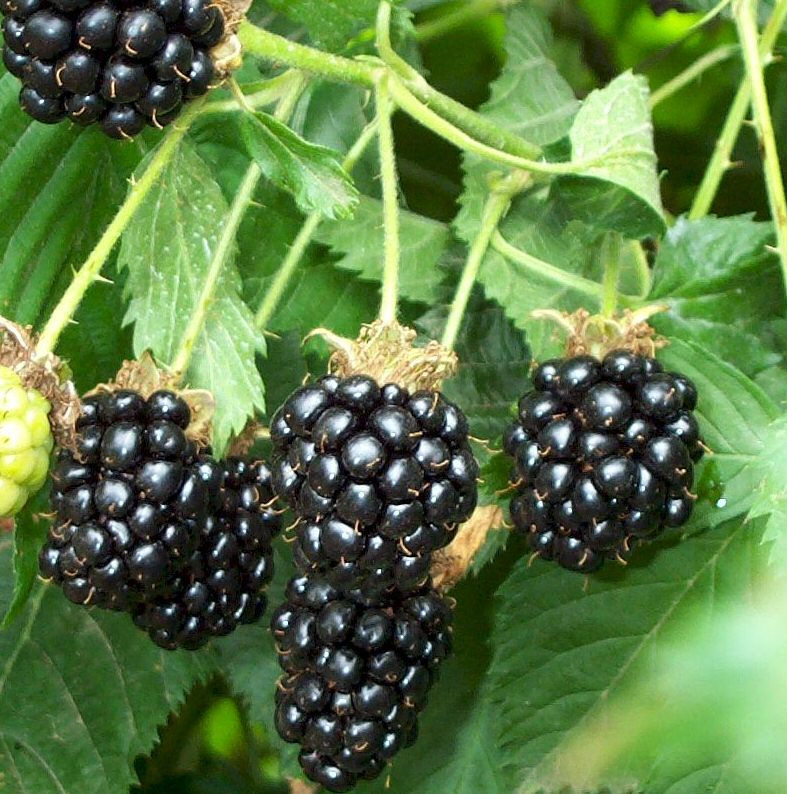 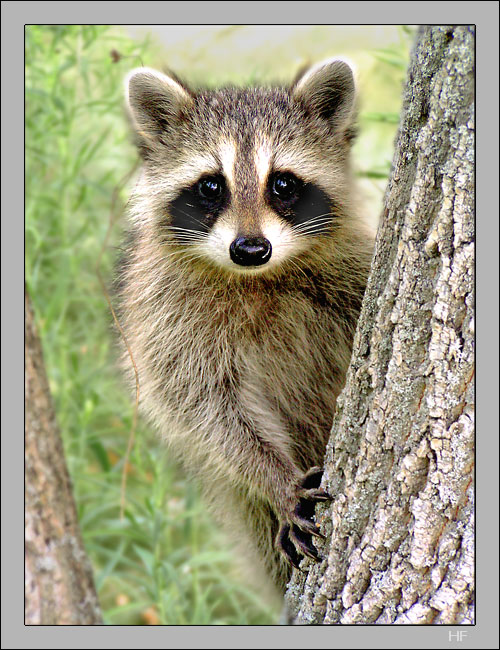 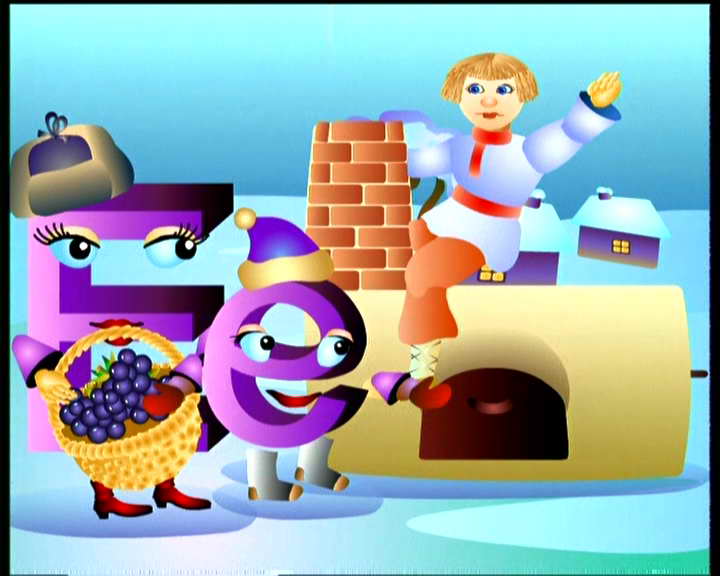 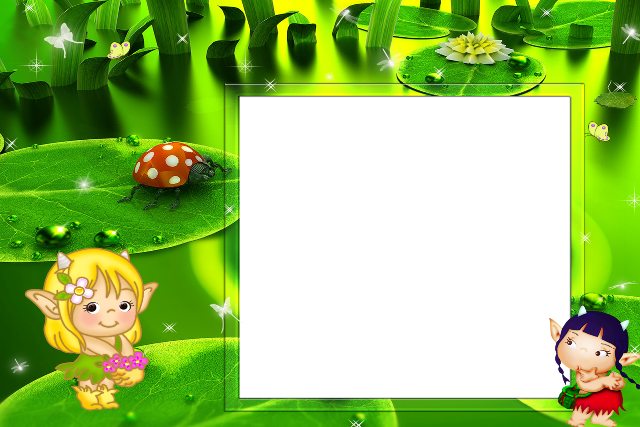 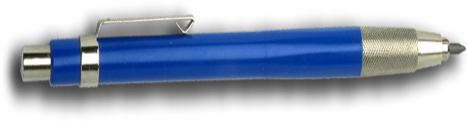 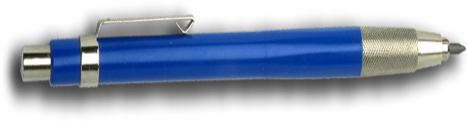 www.zooclub.ru/birds/vidy/211.shtml - клёст
www.babyiris.ru/chitaemsmamoy%3F...bb40d587 – кедровка
www.panoramio.com/user/531991 - поляна в лесу
www.activeclub.com.ua/modules.ph...id%3D811 – клевер
http://niquet.ru/szhavel  – щавель
http://sparja.ru/page.php%3Fp%3Dhmel – хмель
www.rothamsted.ac.uk/Research/Pa...ery.html - луг
http://zhurnal.lib.ru/c/coj_a/masaaimara.shtml  – газели
http://photowall.ru/img215.htm  – пень
http://poznaymir.com/84-nasekomye.html  - шмель
www.permvelikaya.ru/%3Fp%3D54488 - енот
http://Lenagold.ru  – ёлочка
На 4 слайде стихи Б. Заходера
На 5 слайде стихи из сборника «Алфавит» авторов Дружининой М. В.,
Новиковой И., Журавлёвой О., Кротова В.
Слайды с написанием письменных букв из презентации Чулихиной Е. А.
«Анимированный плакат Письменные буквы русского алфавита». 
Аудиофайл для ролика взят с сайта http://alphabook.ru
http://filmiki.arjlover.net/ - мультфильм